TRÒ CHƠI
AI LÀ NGƯỜI CON CÓ TRÁCH NHIỆM
Luật chơi
Lớp cử 4 đội, mỗi đội 4 người, chuẩn bị giấy A4, Bút dạ.
Trên bảng sẽ cho những chữ cái bất kì, các bạn hãy xếp lại sao cho thành từ có nghĩa liên quan đến gia đình, trong thời gian 30 giây theo gợi ý. 
Đội nào đúng sẽ được 10 điểm/ từ.
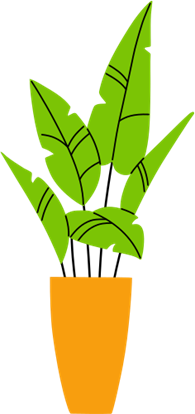 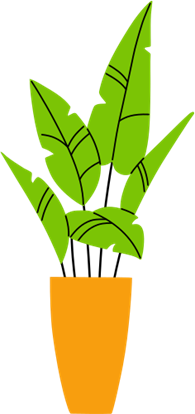 Tình cảm mà các thành viên trong gia đình giành cho nhau!
CÂU 1
U
N
H
Ư
T
G
Y
Ê
Ơ
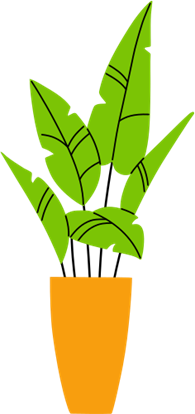 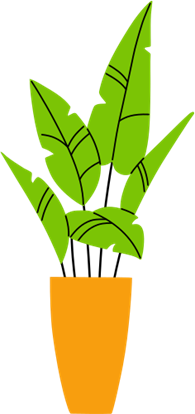 YÊU THƯƠNG
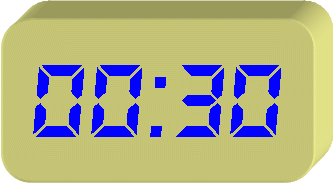 Cảm xúc khi được người thân quan tâm, chăm sóc.
CÂU 2
N
C
H
H
H
P
U
A
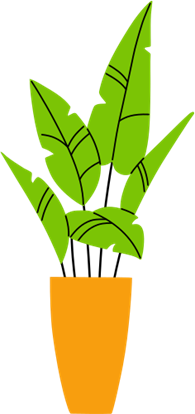 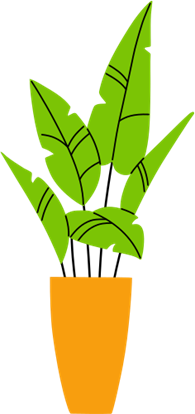 HẠNH PHÚC
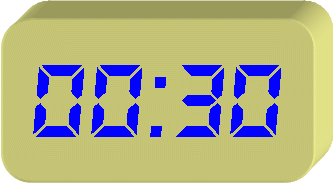 Hành động thể hiện trách nhiệm với gia đình ?
CÂU 3
I
Đ
P
G
U
Ơ
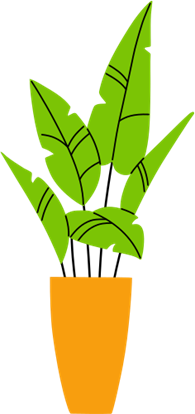 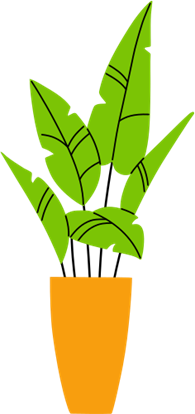 GIÚP ĐỠ
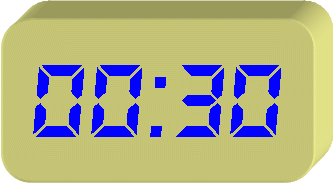 Vào mỗi dịp lễ tết, người con đi xa lại trở về cùng gia đình ….
CÂU 4
X
Y
V
U
M
Ầ
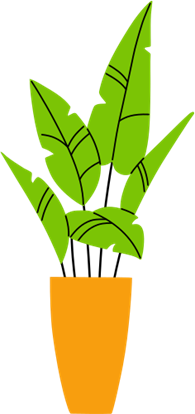 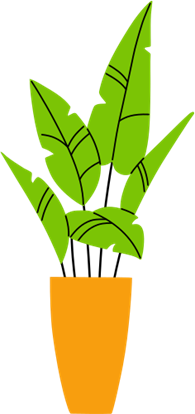 XUM VẦY
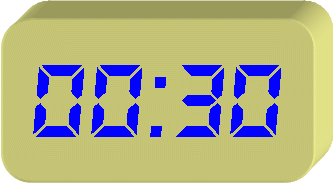 Mỗi khi người thân trong gia đình bị ốm, đau em cần ……... người thân của mình.
CÂU 5
C
C
M
O
S
Ă
H
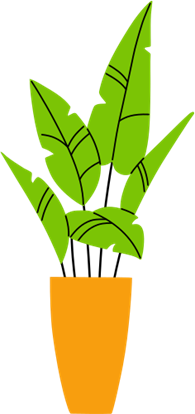 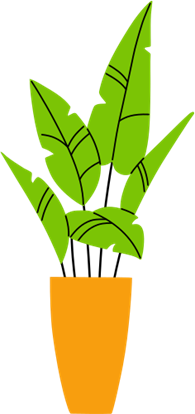 CHĂM SÓC
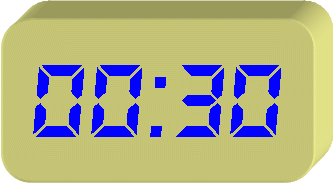 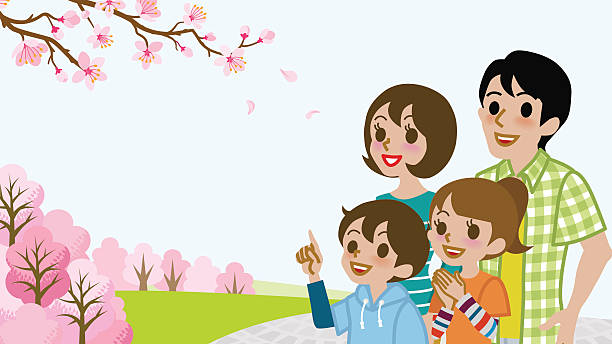 CHỦ ĐỀ 4
THỰC HIỆN TRÁCH NHIỆM VỚI GIA ĐÌNH
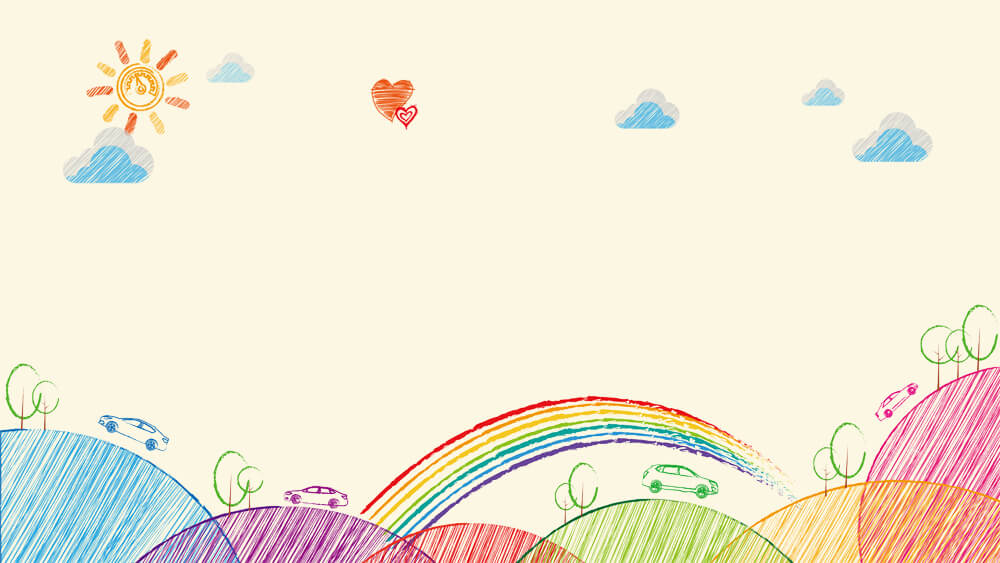 01
TÌM HIỂU NHỮNG VIỆC LÀM CỦA BẢN THÂN ĐỐI VỚI GIA ĐÌNH
XÁC ĐỊNH TRÁCH NHIỆM CỦA EM ĐỐI VỚI GIA ĐÌNH
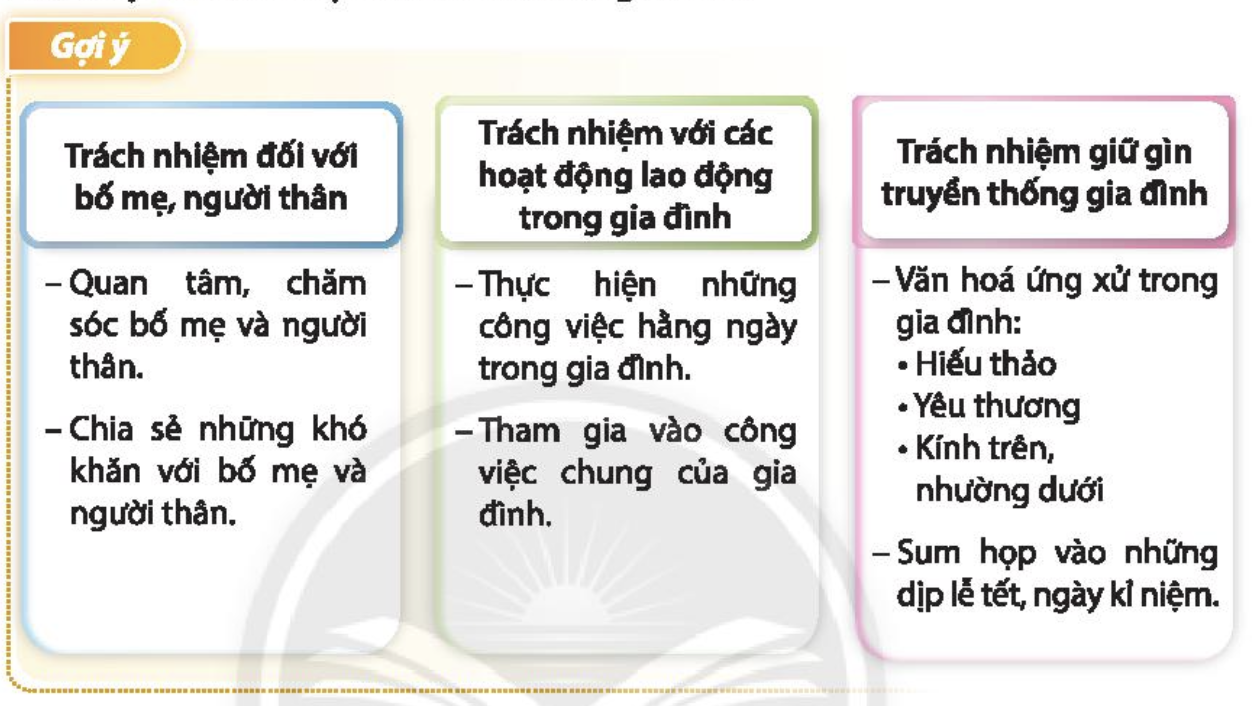 PHIẾU BÀI TẬP
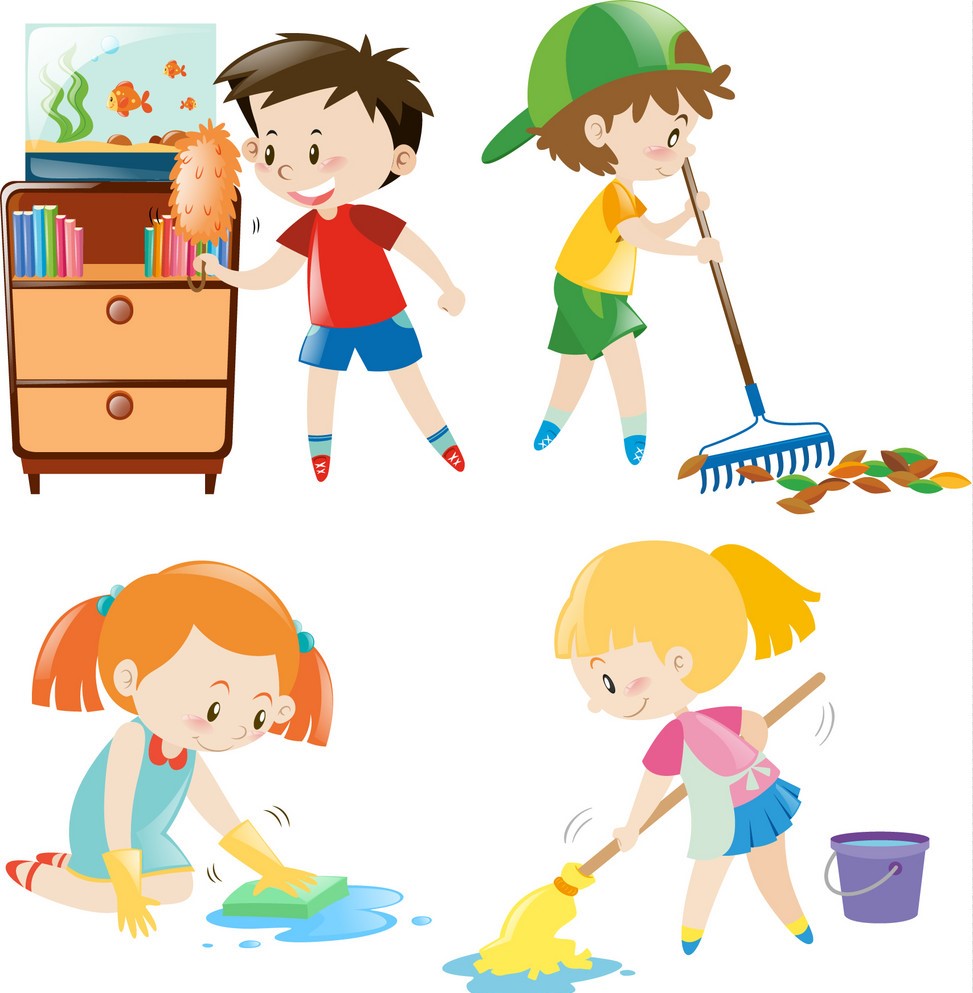 CHIA SẺ CẢM XÚC SAU KHI PHỤ GÍUP ĐƯỢC NGƯỜI THÂN TRONG GIA ĐÌNH
[Speaker Notes: GV KHEN NGỢI, ĐỘNG VIÊN HỌC SINH KHI HỌC SINH CÓ NHỮNG HÀNH ĐỘNG PHỤ GIÚP GIA ĐÌNH]
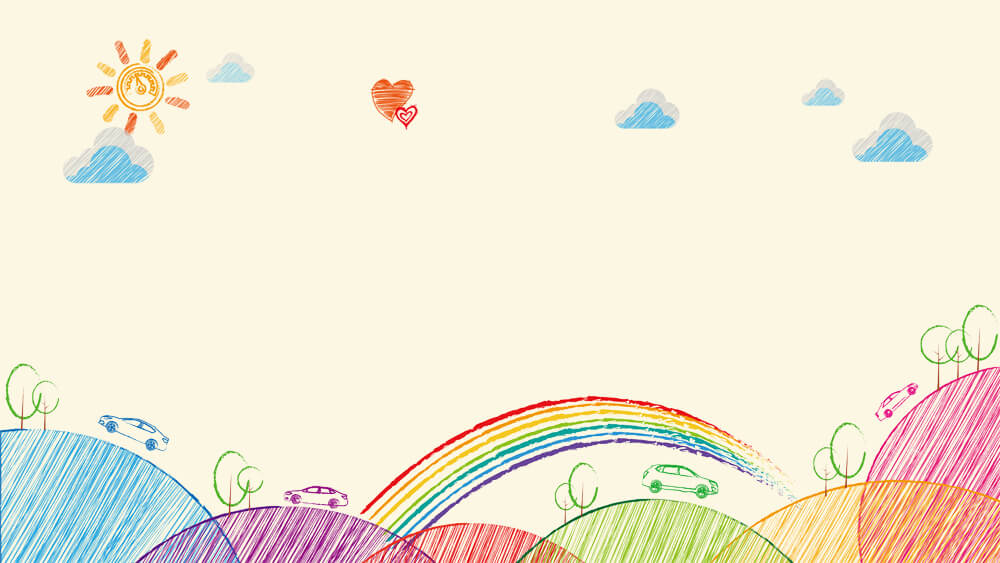 02
TÌM HIỂU CÁCH ỨNG XỬ VỚI CÁC TÌNH HUỐNG KHÁC NHAU TRONG GIA ĐÌNH.
THẢO LUẬN NHÓM
NHÓM 1
NHÓM 3
KHI 
VUI VẺ
KHI 
BUỒN
KHI CĂNG THẢNG, KK
KHI CÓ
 MÂU 
THUẪN
NHÓM 4
NHÓM 2
[Speaker Notes: GV CHO CÁC NHÓM THẢO LUẬN NHÓM THEO CÁC GỢI Ý TRÊN. TÌNH HUỐNG ĐÓ XẢY RA KHI NÀO? CÁC ỨNG XỬ CỦA EM TRONG TÌNH HUỐ NG ĐÓ LÀ GÌ? CẢM XÚC CỦA EM, ĐỐI TƯỢNG GIAO TIẾP TRƯỚC VÀ SAU NTN?]
GỢI Ý CÁCH ỨNG XỬ
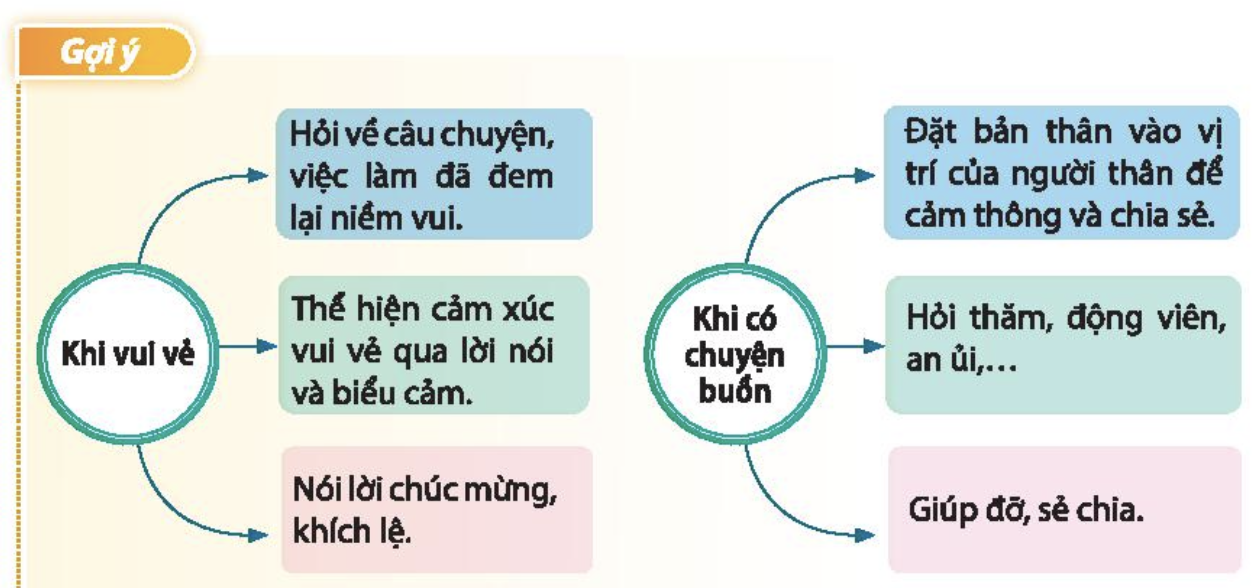 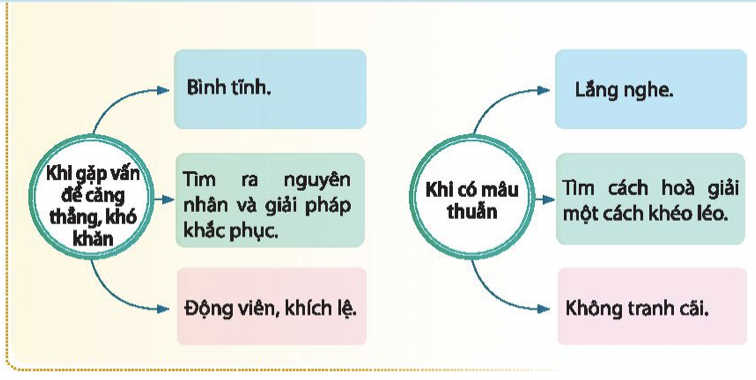 PHIẾU BÀI TẬP
Lớp chia thành 4 nhóm cùng thảo luận và đề xuất cách ứng xử phù hợp trong việc thể hiện trách nhiệm với gia đình qua các hình huống 1,2,3,4.
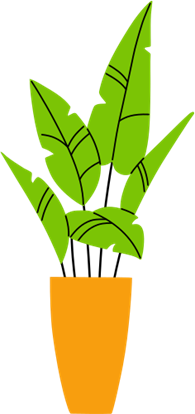 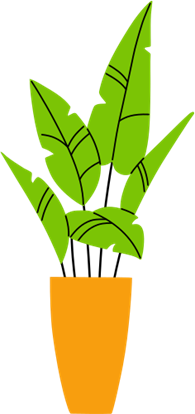 Tình huống 1: Giang hứa với bạn Chủ nhật tuần tới đi chơi xa mà quên hôm đó là ngày bố mẹ tổ chức kỉ niệm 20 năm ngày cưới. Theo truyền thống của gia đình thì những dịp như thế này cả nhà đều có mặt đông đủ.
Tình huống 2: Nam tham gia câu lạc bộ bóng bàn và đã kiên trì tập luyện để chuẩn bị cho cuộc thi đấu cấp tỉnh. Hôm nay, Nam chuẩn bị đi thi thì bà bị sốt, lúc đó không có ai ở nhà.
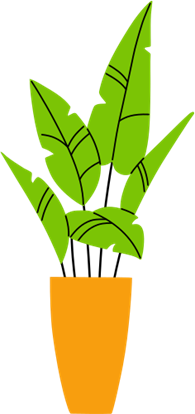 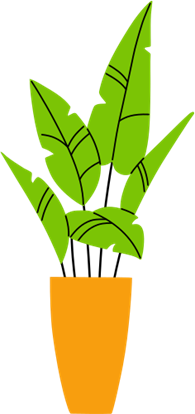 Tình huống 4: Tuấn tích lũy được hơn 1 triệu đồng để mua xe đạp đi học. Nhưng thời gian này, ông nội ốm liên tục nên gia đình cần tiền mua thuốc cho ông.
Tình huống 3: Bố mẹ Liên có sự hiểu lầm nhau nên không nói chuyện với nhau đã hai ngày khiến không khí gia đình không vui.
HS THẢO LUẬN
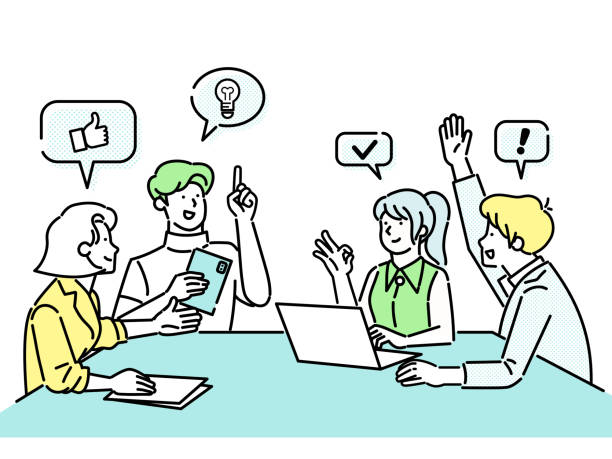 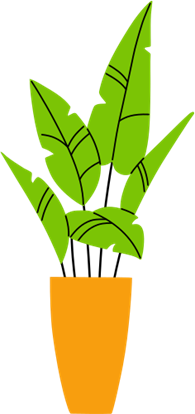 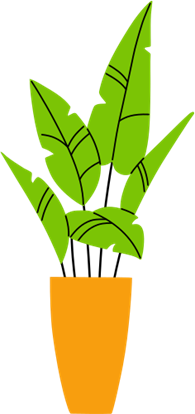 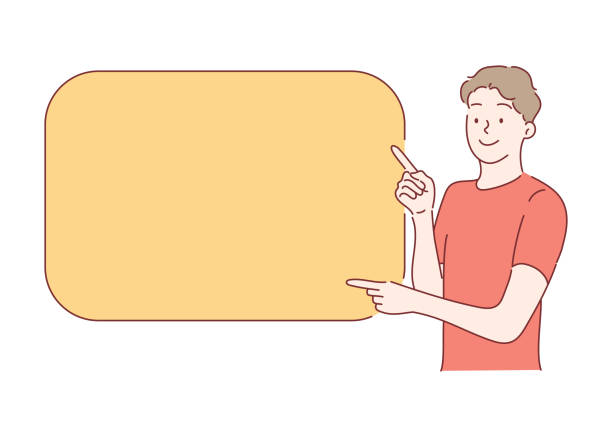 ĐẠI DIỆN NHÓM CHIA SẺ
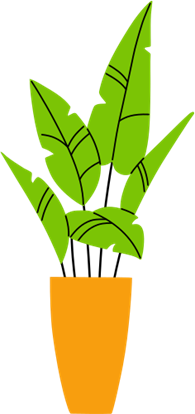 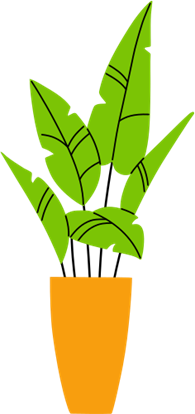 Hãy viết những khó khăn của bản thân khi thể hiện trách nhiệm và khi giao tiếp, ứng xử với bố mẹ, người thân trong gia đình ra mảnh giấy nhỏ và để vào Chiếc hộp bí mật nhé!
Chia sẻ những khó khăn của bản thân em khi thể hiện trách nhiệm và khi giao tiếp, ứng xử với bố mẹ , người thân trong gia đình
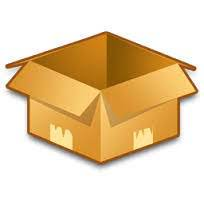 MỘT SỐ KHÓ KHĂN EM CÓ THỂ GẶP PHẢI KHI GIAO TIẾP ỨNG XỬ TRONG GIA ĐÌNH
Thiếu sự giúp đỡ, sẻ chia
Không cảm thông
Nhiều việc ngại khó nói ra
Chưa biết cách thể hiện tình cảm qua lời nói và hành động
Thiếu sự lắng nghe
Chưa có sự động viên, khích lệ
Thiếu sự tôn trọng
Các thành viên trong gia đình chưa tìm được tiếng nói chung
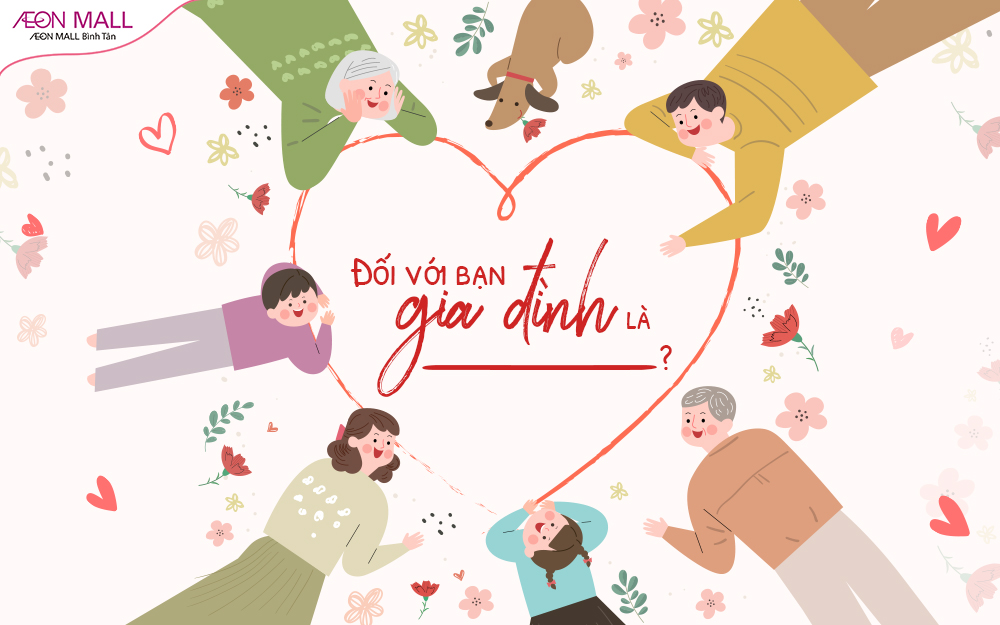 Gia đình 
là tổ ấm của mỗi người, là nơi chúng ta được yêu thương và chia sẻ tình yêu thương
Gia đình là tổ ấm của mỗi người, là nơi chúng ta được yêu thương và chia sẻ tình yêuthương,
Bài tập 1: Em đã thể hiện trách nhiệm với gia đình như thế nào? Hãy đánh dấu x vào câu trả lời phù hợp với điều em đã thực hiện.